Joint Committee on Bonding, Capital Expenditures and State AssetsH4499 Judiciary IT Bond Bill
Judiciary Chief Information Officer Steven Duncan
March 29, 2022
Digital Transformation
Integrated Business Processes
and Supporting Technology
Patchwork of Technologies
A2J
E-Payment
Partial rollout
DataMart
Digital 
Courthouse &
Courtroom
Appeal Digital 
Docs
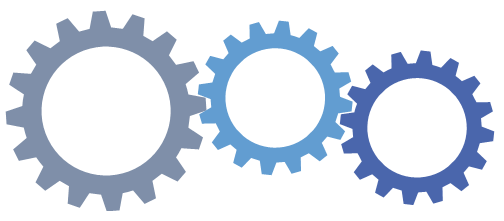 Wifi Pilot
MassCourts
E-Filing
Partial rollout
Modern &
Secure
Judiciary
Security
Redesign
VoIP
Partial
Virtual Evidence Pilot
Judicial Tools
Operations
Excellence
Information Security
Digital Infrastructure
E-filing process supplies paper workflow (TC)
“We’re e-collecting, not e-filing”
Deputy Court Administrator
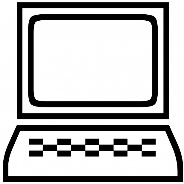 User
E-file
Paper file
Manual update to MassCourts
Paper docket created
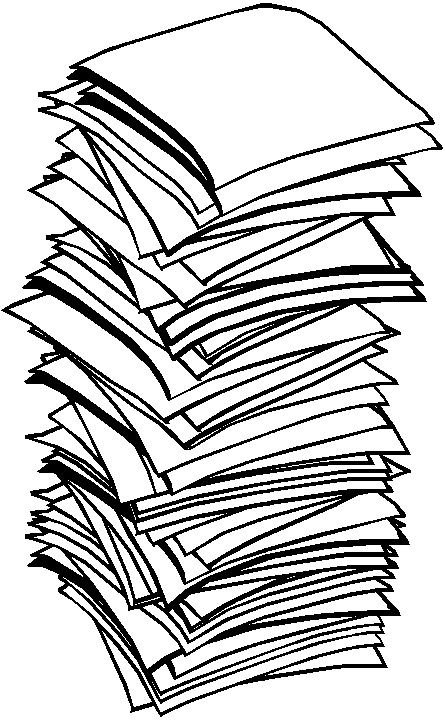 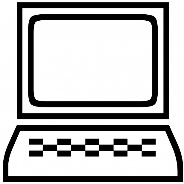 Clerk
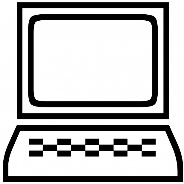 Clerk
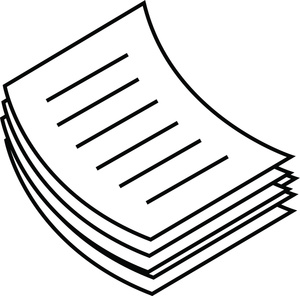 MassCourts
DMS
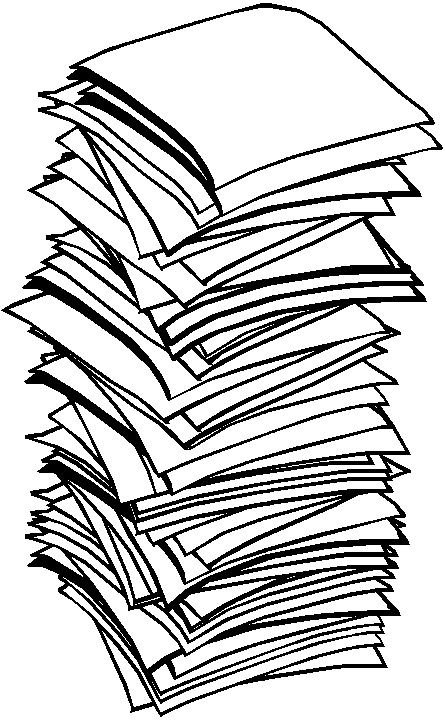 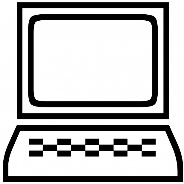 Clerk
Clerk accepts & prints filing
Source: Ripples Analysis
3
[Speaker Notes: Paper generating software
MassCourts & Paper (split record)

paperless court is impossible today without a workflow engine, convenient and usable access to the documents, and access to comprehensive information on the case (complete criminal history, for example)
“paperless court is impossible today without a workflow engine, convenient and usable access to the documents, and access to comprehensive information on the case (complete criminal history, for example).”
It’s difficult to manipulate forms and files – that’s why I print them and write on them or use a typewriter – scan and file 
It’s near impossible to transfer data between departments]
… still allowing critical functional gaps.E-filing process potential to kickoff paperless court
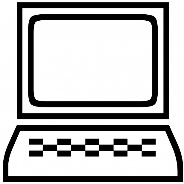 E-file
Paper file
User
E-file
Updates to MassCourts
Docket automatically created
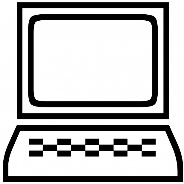 Clerk
Clerk accepts & digital queue starts
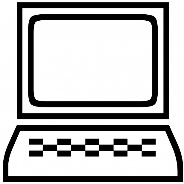 Clerk
MassCourts
E-file
DMS
E-file
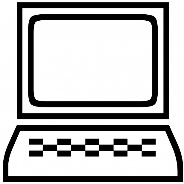 Clerk
Appellate CMS
Source: Ripples Analysis
4
[Speaker Notes: What is the barrier? The implementation of the judge’s workbench?]
3 Elements of the Judiciary IT Bond Bill
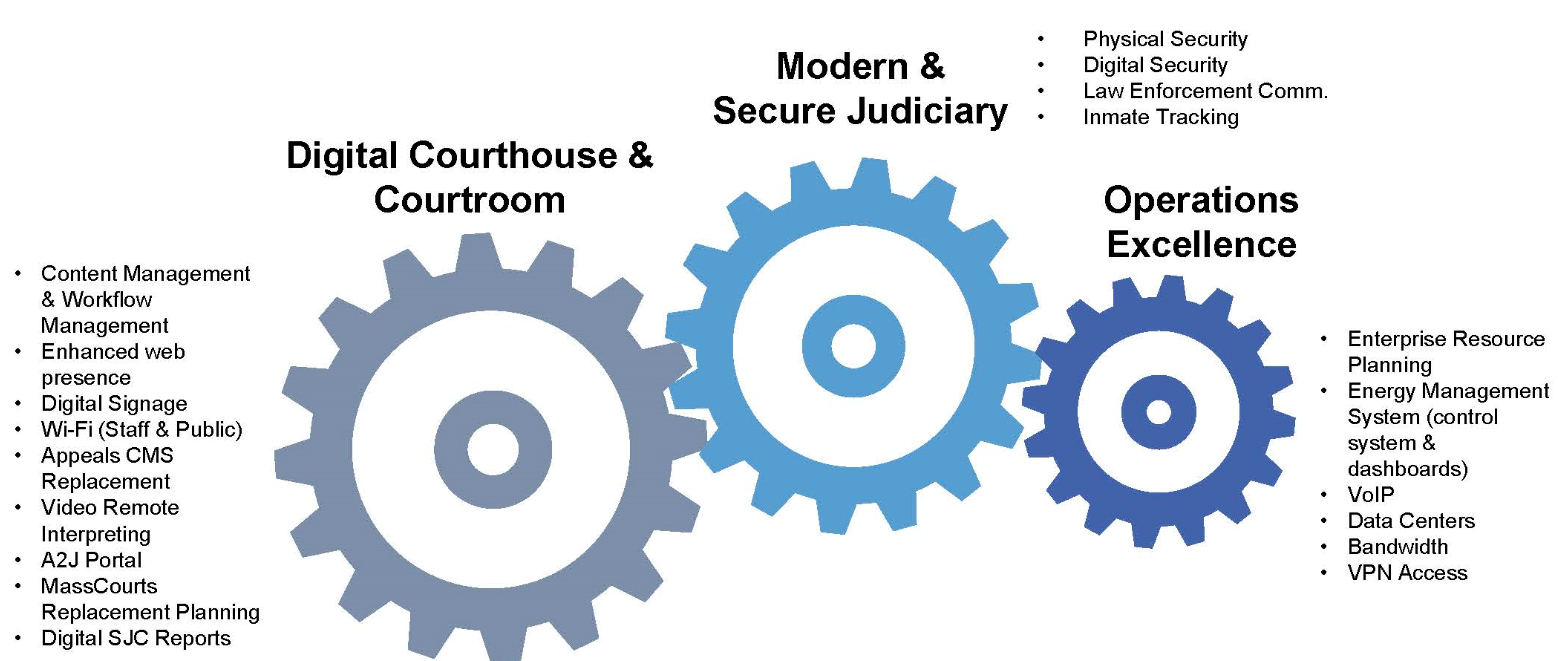 Preliminary Bond Bill Roadmap
Digital Caseflow Planning
Digital Caseflow (Content Management & Workflow)
MassCourts Replacement Planning
MassCourts Replacement
Appellate Planning
Appellate CMS Replacement
Data Centers
A2J Portal
A2J Portal
Wifi (public & staff)
VOIP
Reports
VPN
Enterprise Resource Planning
Digital Signage
Video Remote Interpreting
Physical Security
Inmate Track’g
Digital Security
Energy Management System
Law Enforce
Comm.
Bandwidth
Governance
HR
SMEs
IT
Technology Governance Committee
Procurement
Finance
Training
Project Management Office
(including Change Management)
Technology Advisory Group
Project
Project
Project
Project
Project
Project
Digital Courtroom & Courthouse: $94M
Goals
Get documents right place, right time (esp. Judges and Clerks)
Support in-court docketing
Support comprehensive eFiling & ePayment
Improve digital access to case info
Support mobile access
Improve access to court info (public wifi)
Ensure comprehensive digital workflow
Minimize data entry
8
[Speaker Notes: We’re also hearing a lot about Changes Management, Training, PMO, BPR]
Modern & Secure Judiciary: $35M
Goals
Improve digital security
Improve physical security
Enhance disaster response
9
[Speaker Notes: We’re also hearing a lot about Changes Management, Training, PMO, BPR]
Operations Excellence: $35M
Goals
Provide the infrastructure to support the digital transformation
Reduce manual processing
Improve timeliness of admin functions
Reduce communications costs (VOIP)
Prepare the court for continued digital future
10
[Speaker Notes: We’re also hearing a lot about Changes Management, Training, PMO, BPR]
Questions
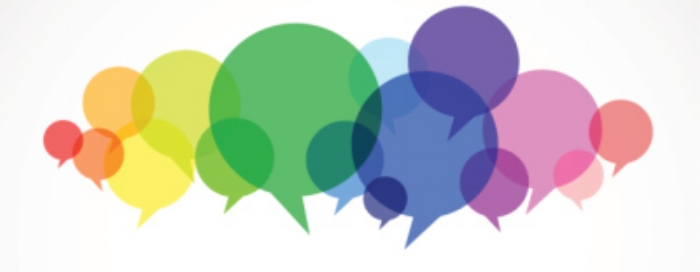